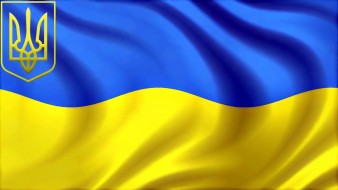 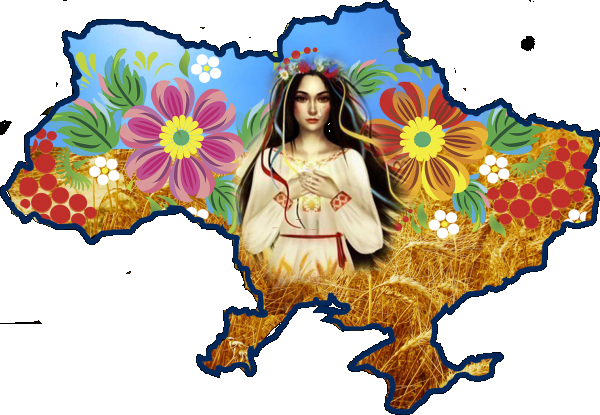 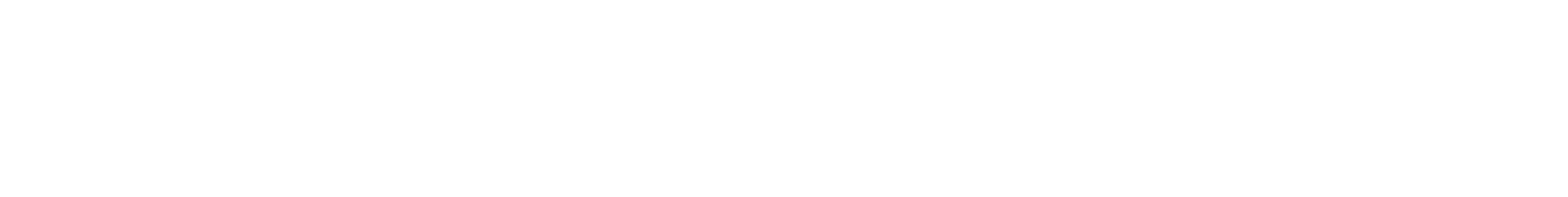 Я І МОЯ СІМ’Я.
НАЙБЛИЖЧЕ ОТОЧЕННЯ
Підготувала: Мирослава Радківська
Сім’я, родина, рід – це моє найближче коло спілкування
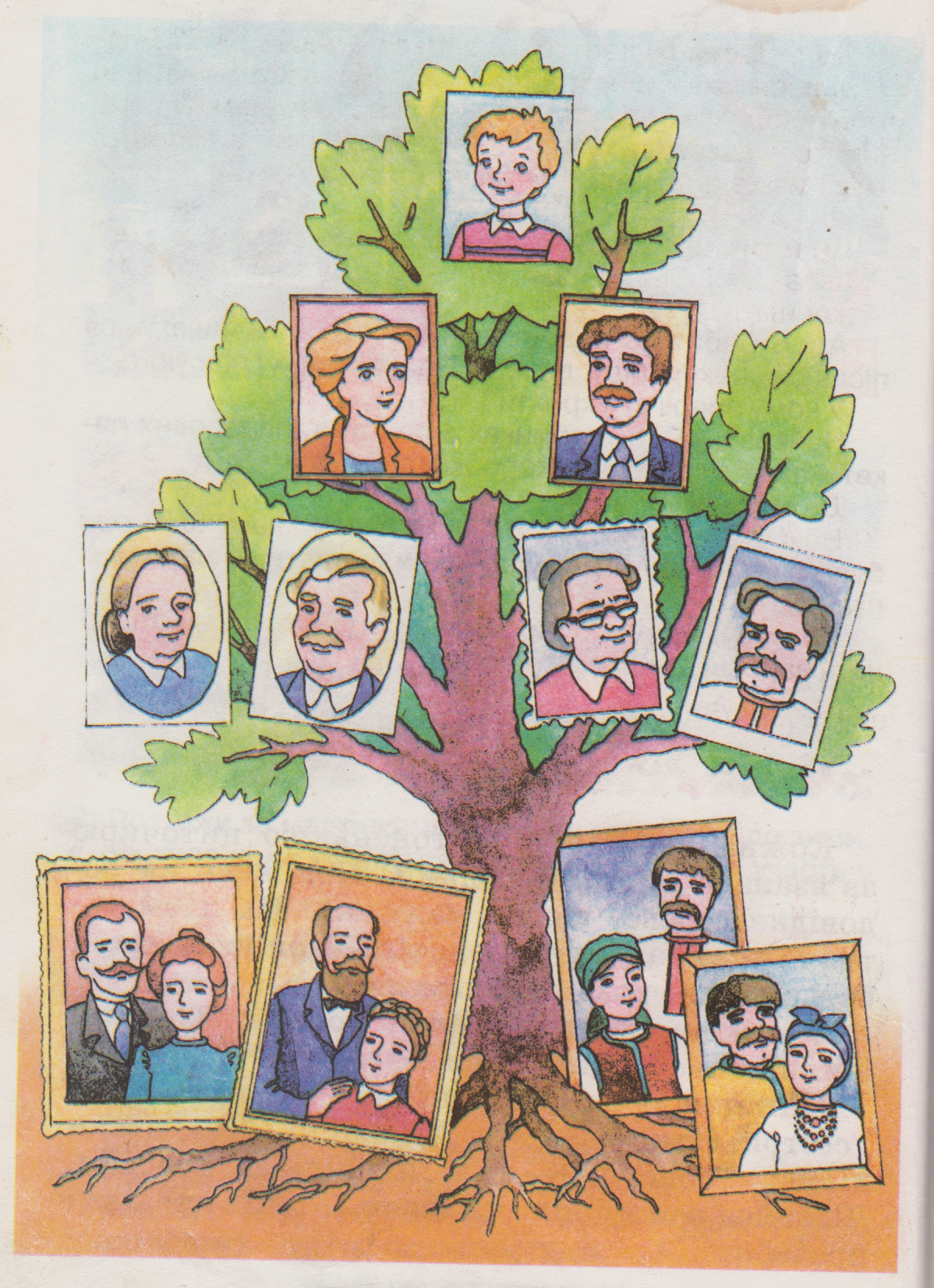 Послухай як звучать назви твоїх рідних різними мовами
бабусядідусьтатомамасестрабратсиндонятіткадядько
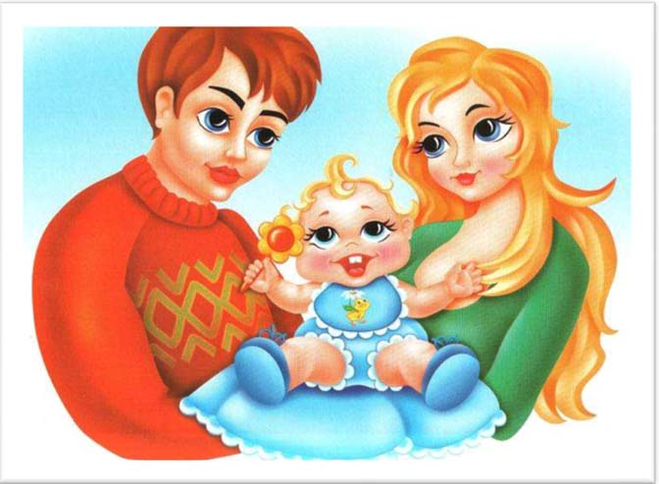 НАЗВИ ЛЮДЕЙ, ЩО ВХОДЯТЬ ДО ТВОГО НАЙБЛИЖЧОГО КОЛА
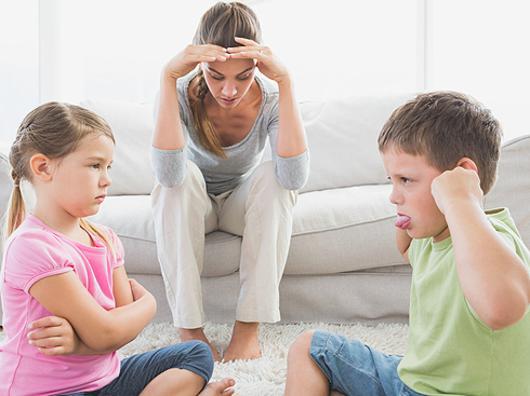 БРАТ ТА СЕСТРА. ВАШІ СТОСУНКИ
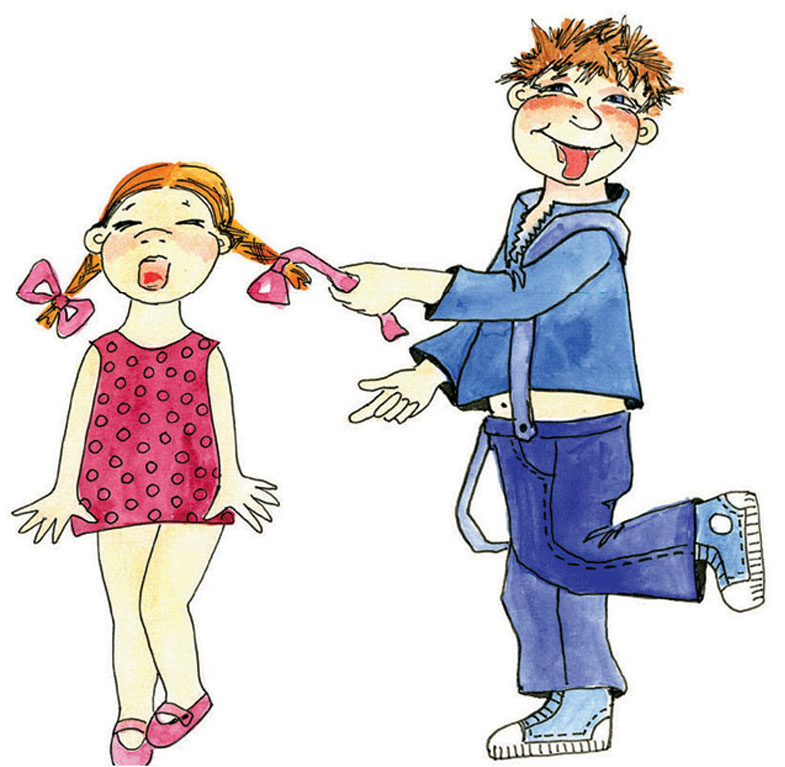 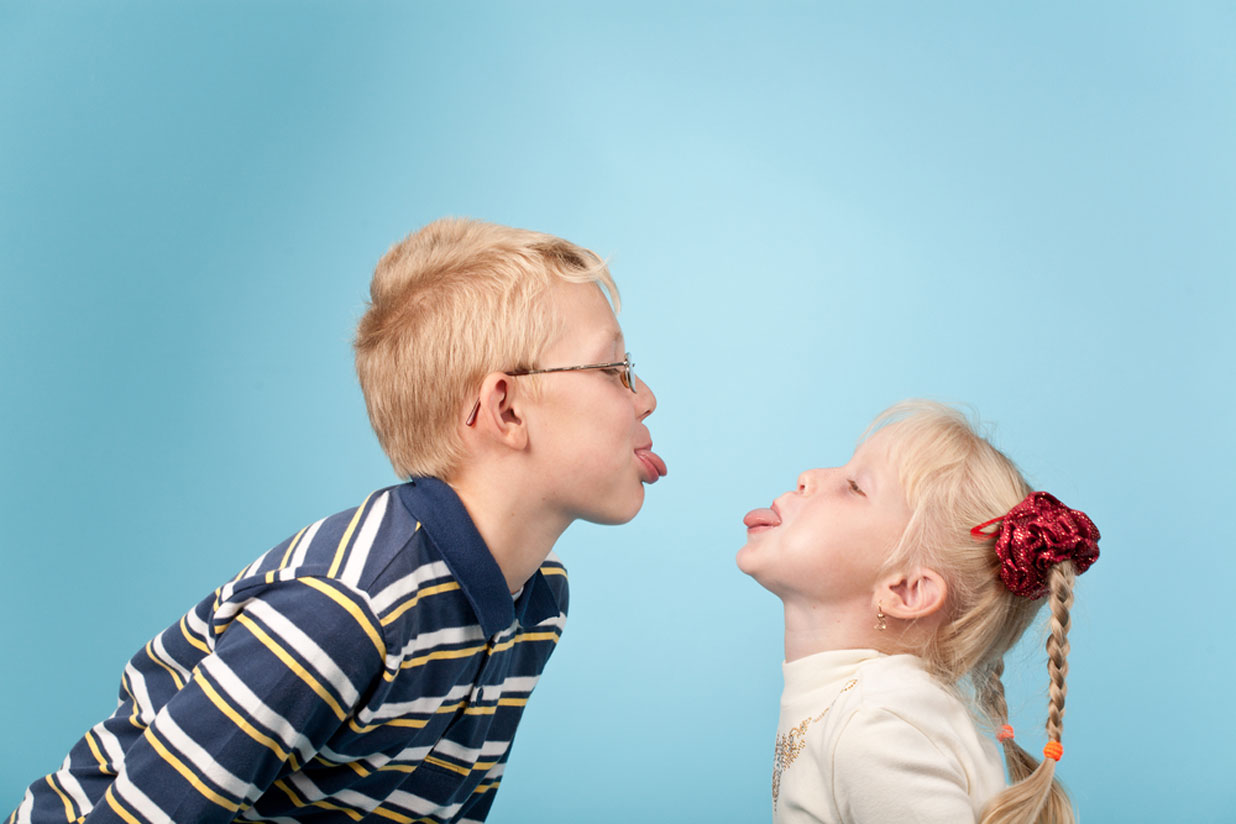 Які у мене стосунки з сестрою чи братом?
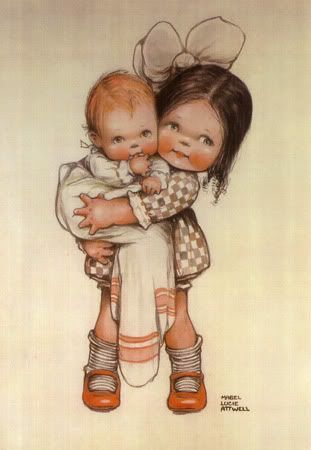 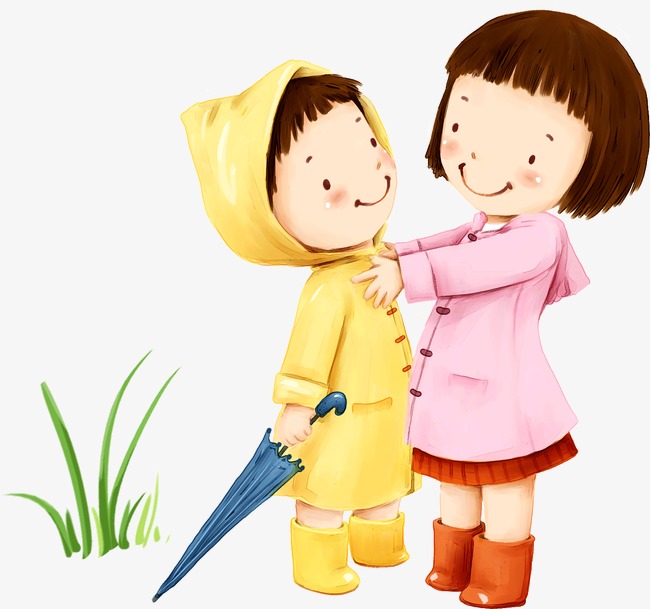 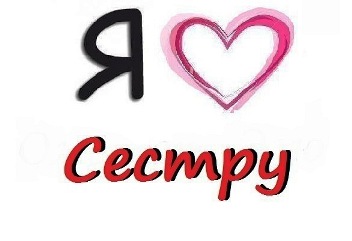 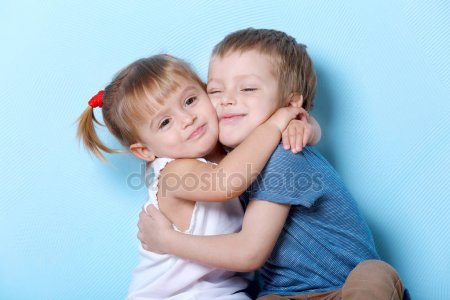 Без любові до матері немає і любові до людей.  Той добре серце має, хто слабшого захищає.  Без сім'ї нема щастя на землі.  На сонці тепло, а біля матері добре.  Молодь багата мудрістю батьків.
ПІДСУМОК УРОКУ
ПІДСУМОК УРОКУ
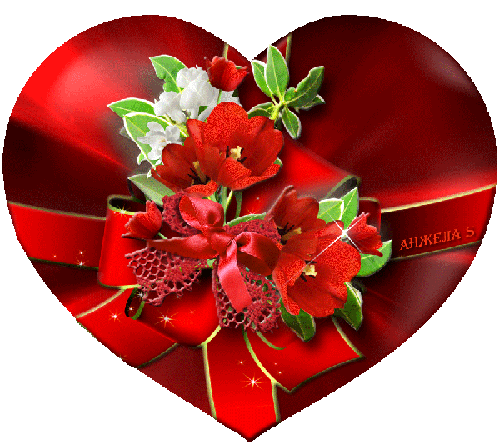 оиролорбот
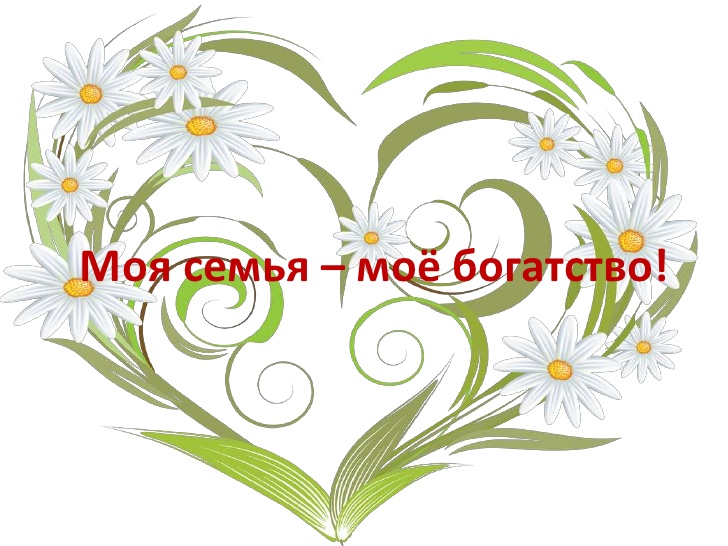 ПАМ»ЯТАЙ! ТВОЯ СІМ»Я – ТВОЄ БАГАТСТВО!